CHÀO MỪNG QUÝ  THẦY CÔ GIÁO VỀ DỰ GIỜ TIẾT HỌC TẠI THƯ VIỆN
MÔN LỊCH SỬ VÀ ĐỊA LÍ 
LỚP 4

Giáo viên thực hiện: Phạm Thị Sao
Trường: TH Tứ Cường – Thanh Miện – Hải Dương
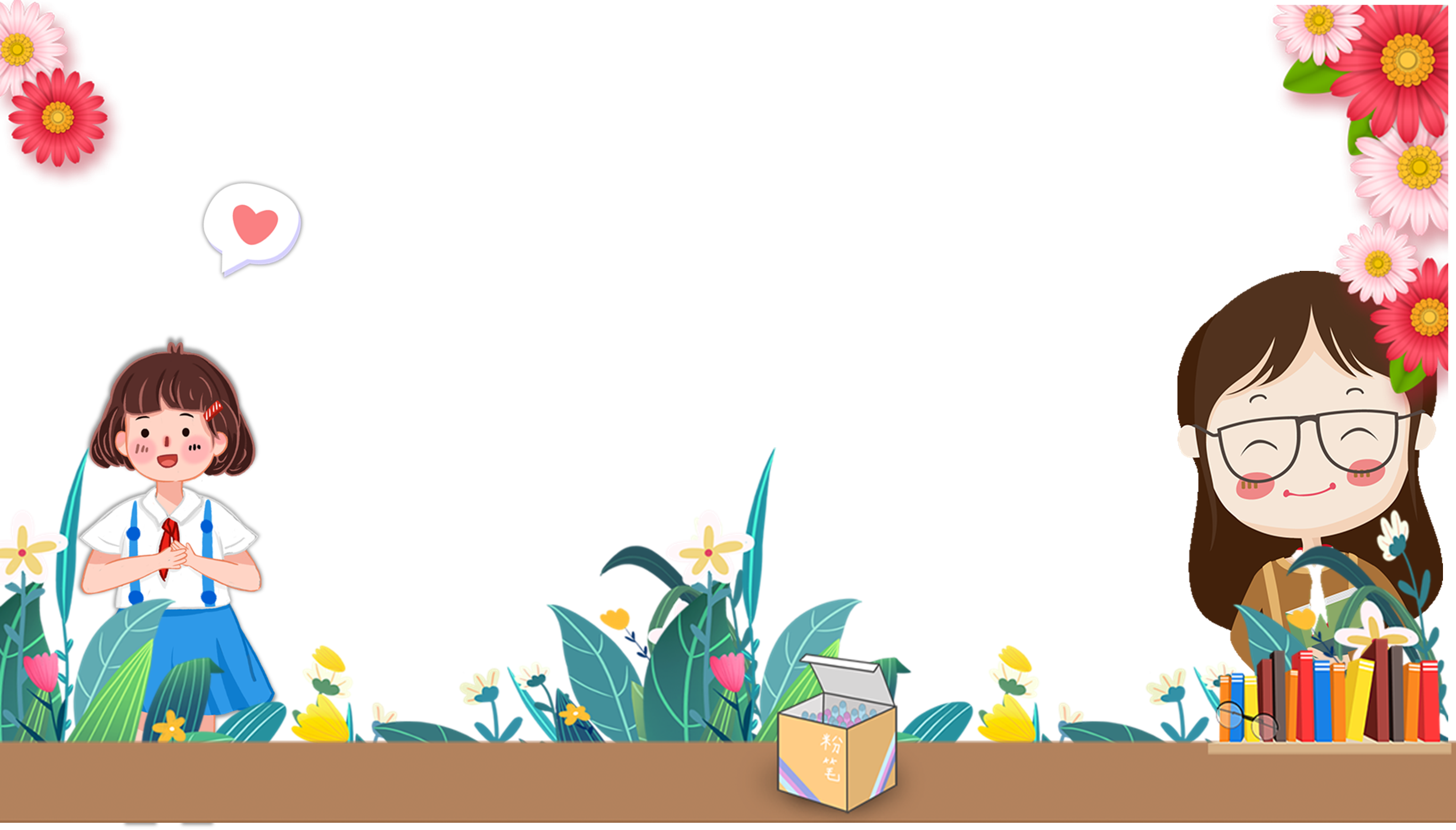 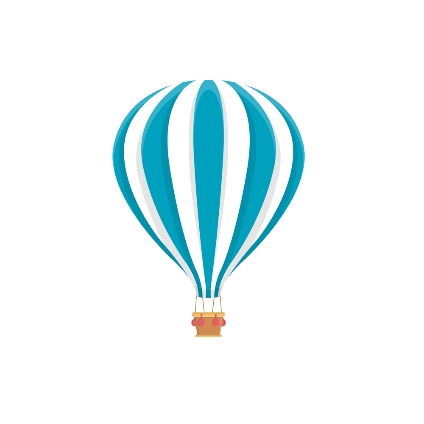 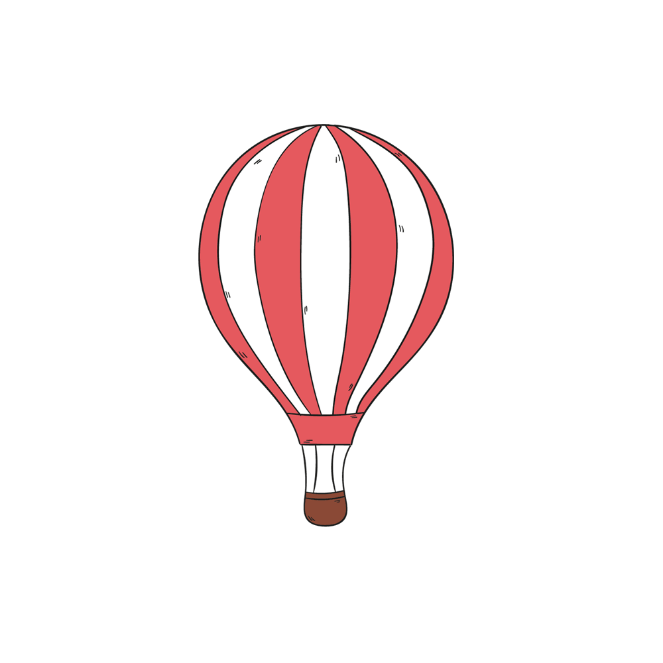 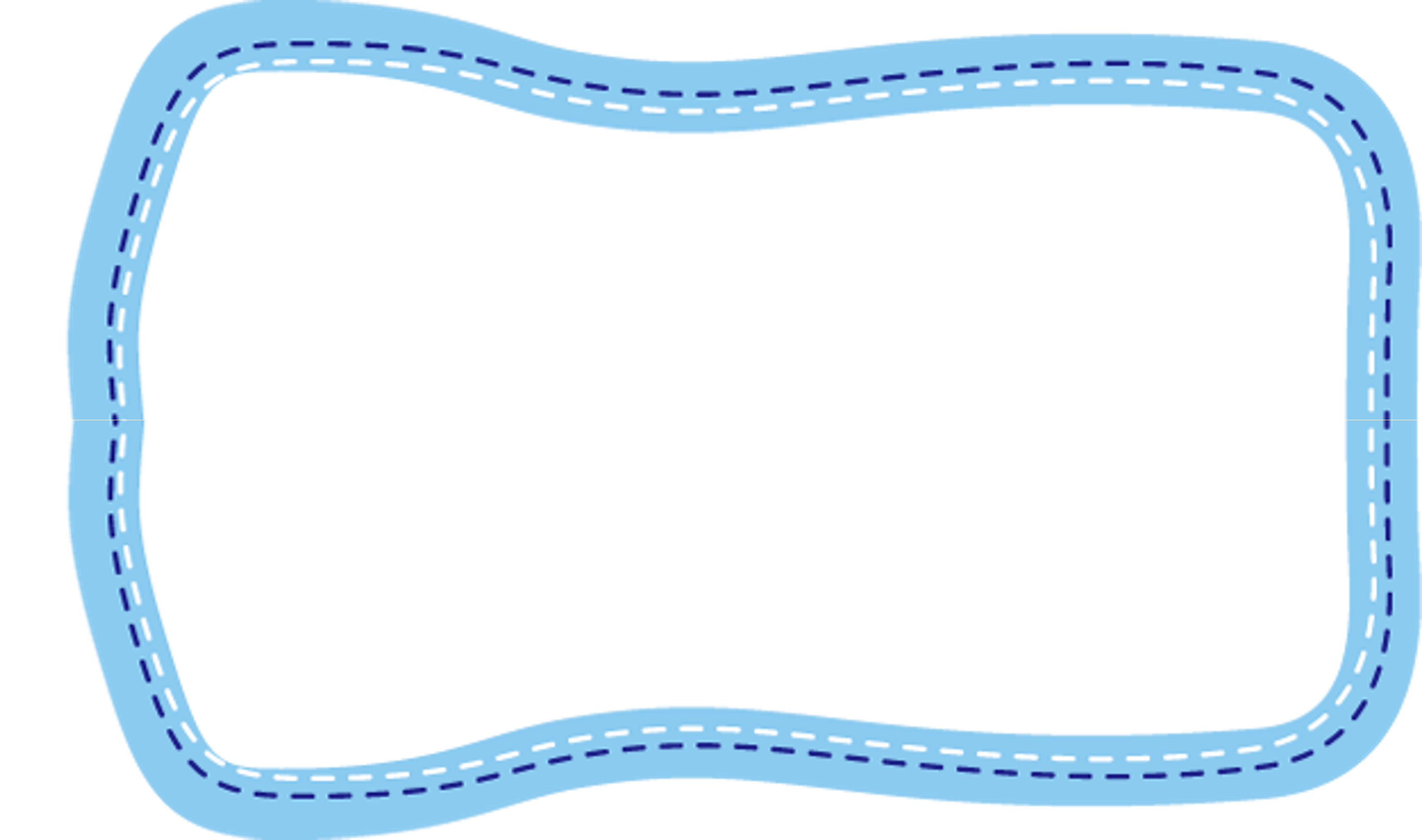 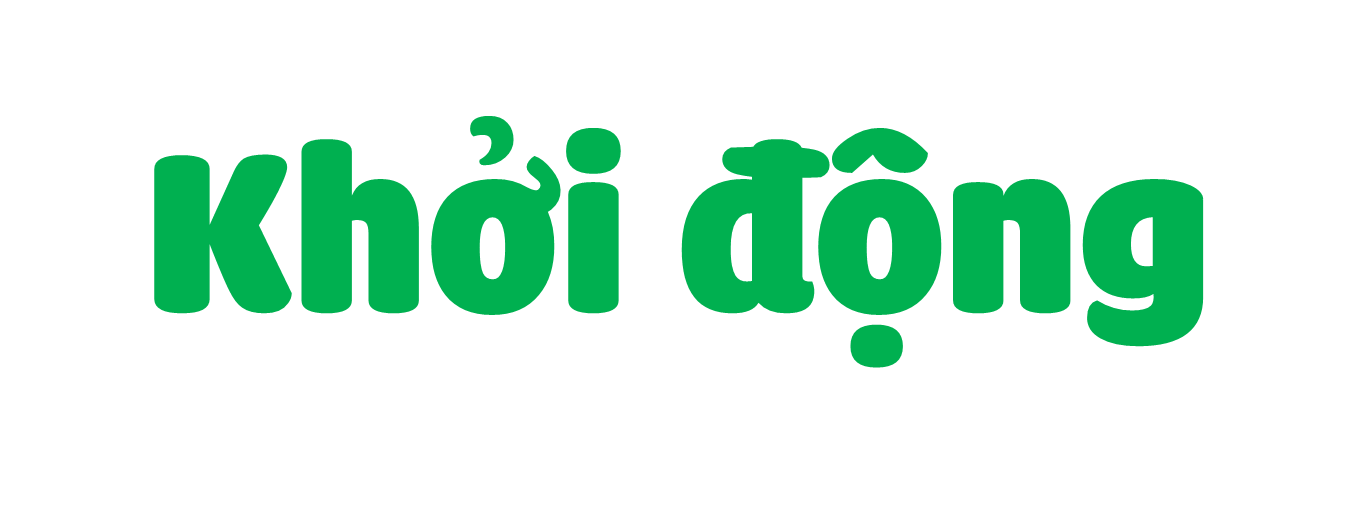 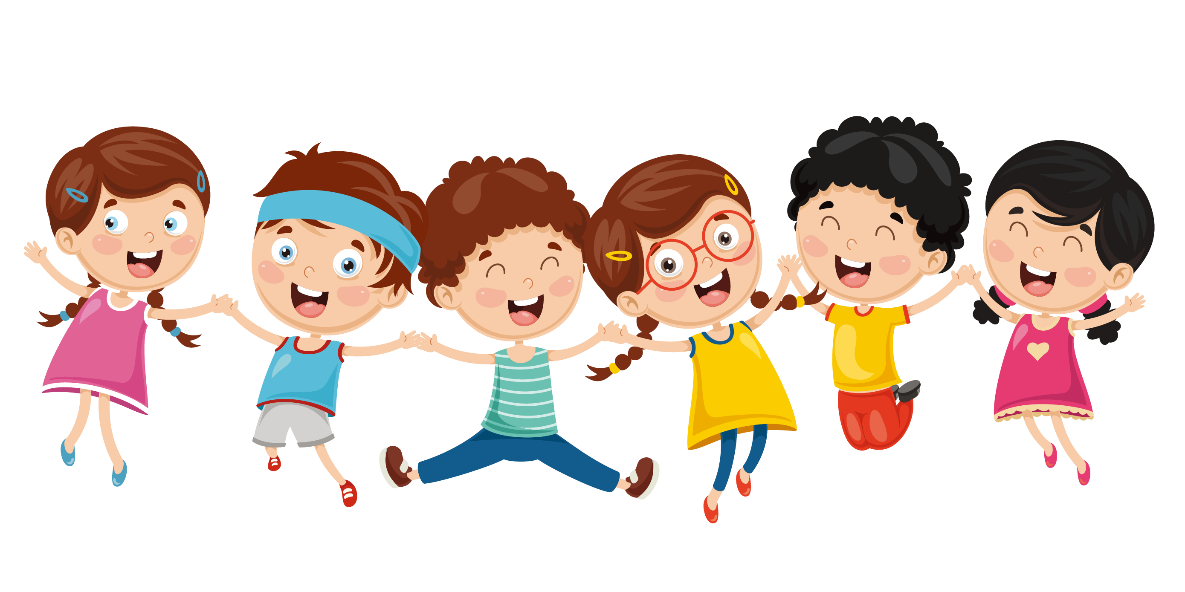 Thứ sáu ngày 1 tháng 11 năm 2024
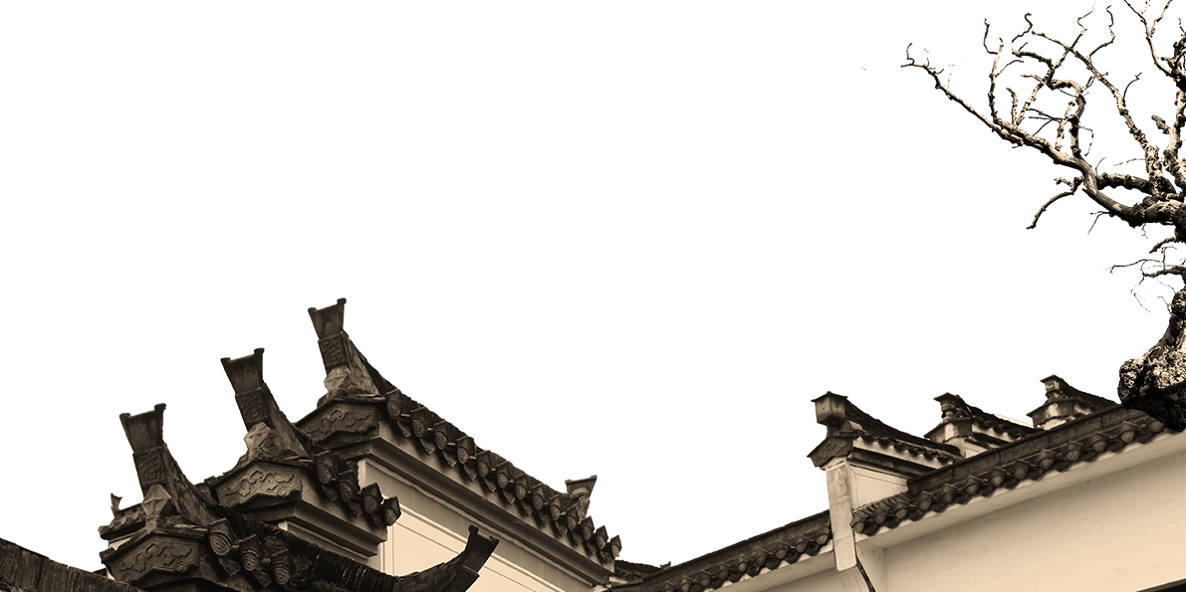 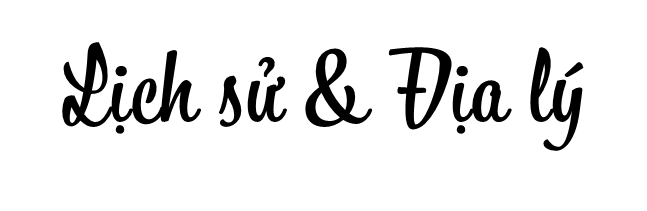 VĂN MIẾU -  QUỐC TỬ GIÁM (Tiết 1)
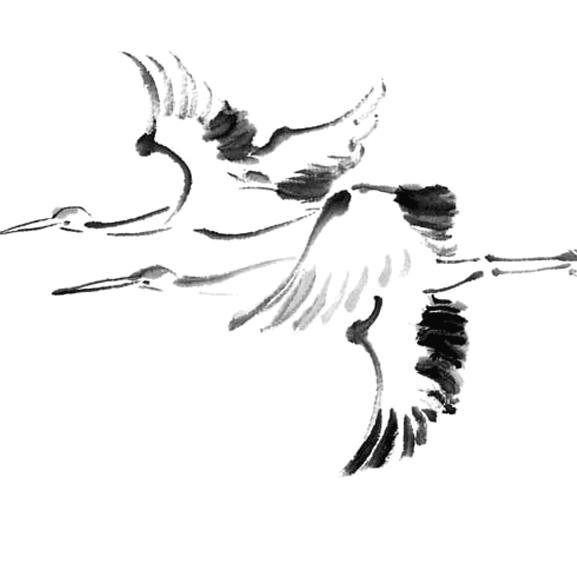 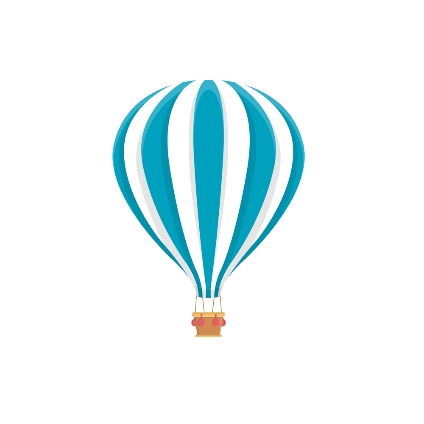 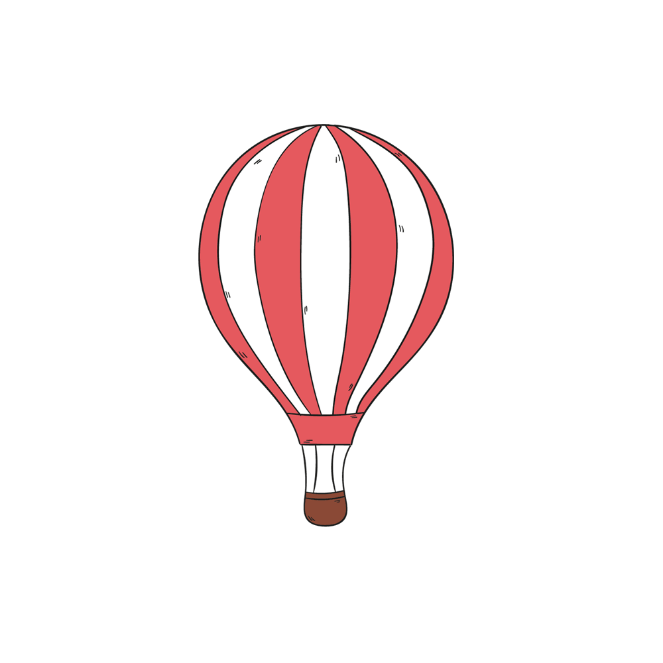 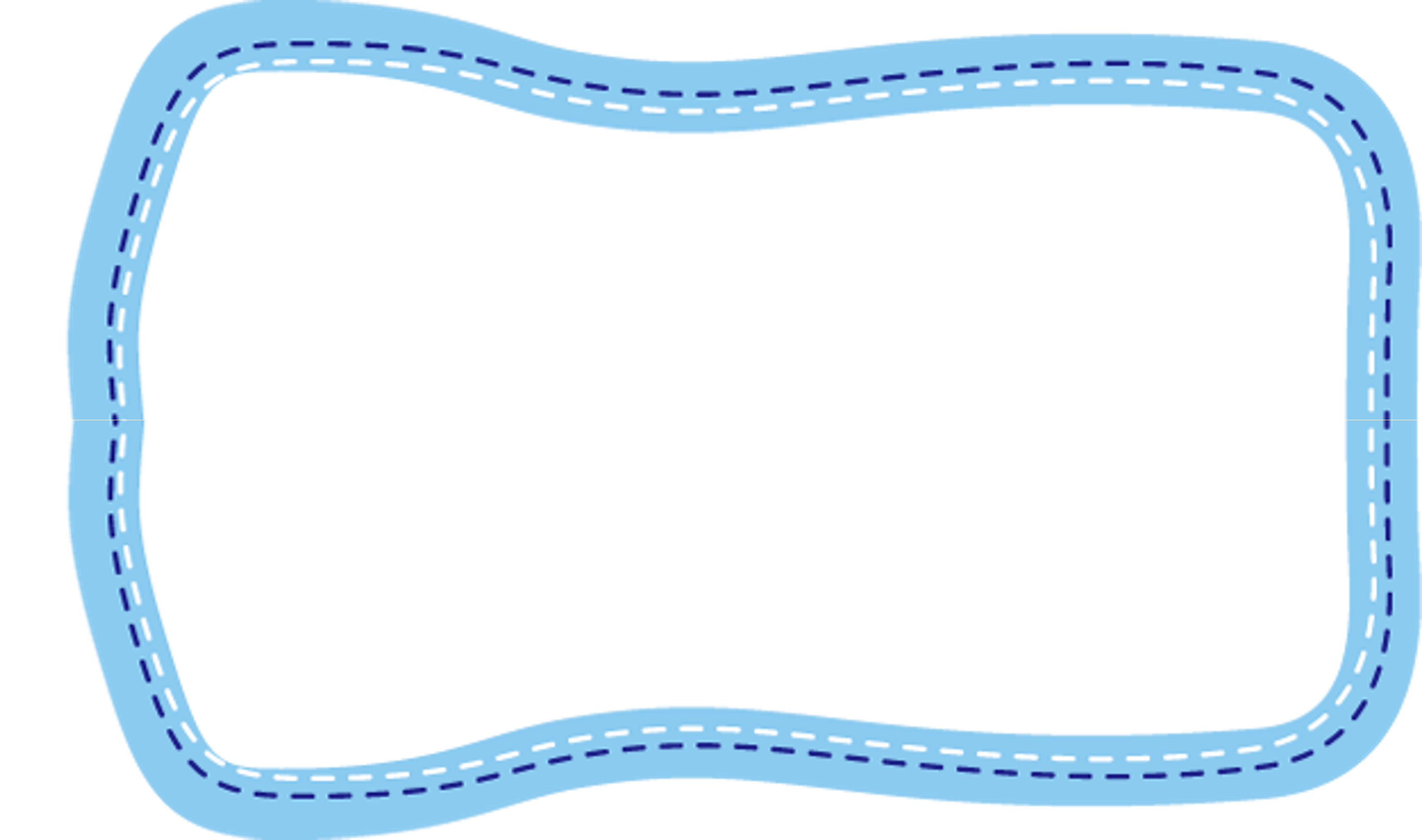 KHÁM PHÁ
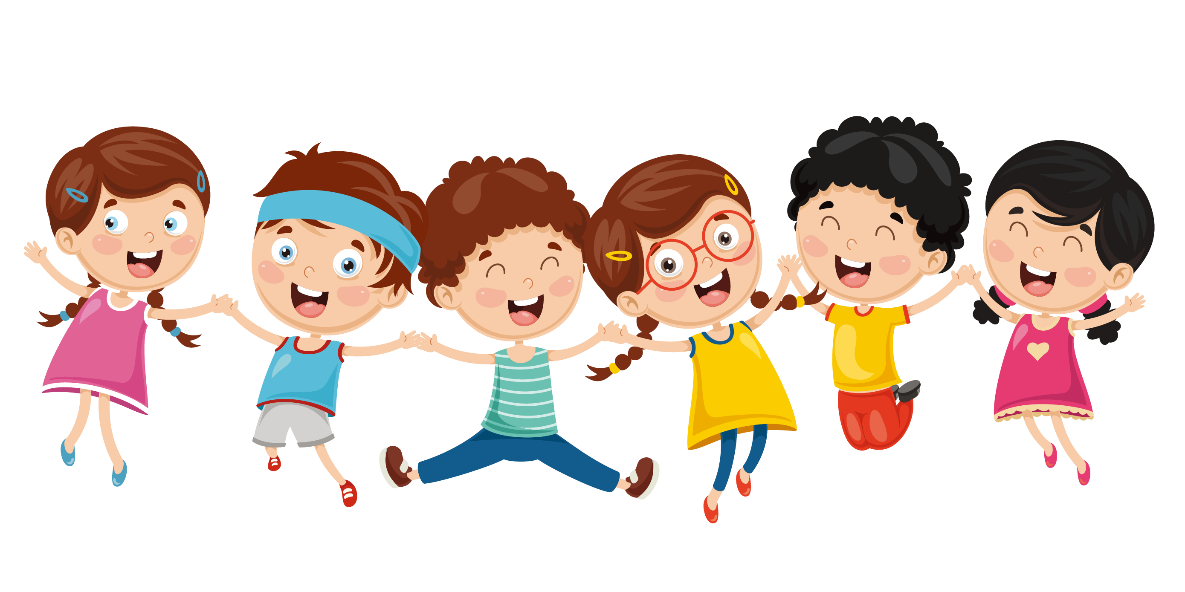 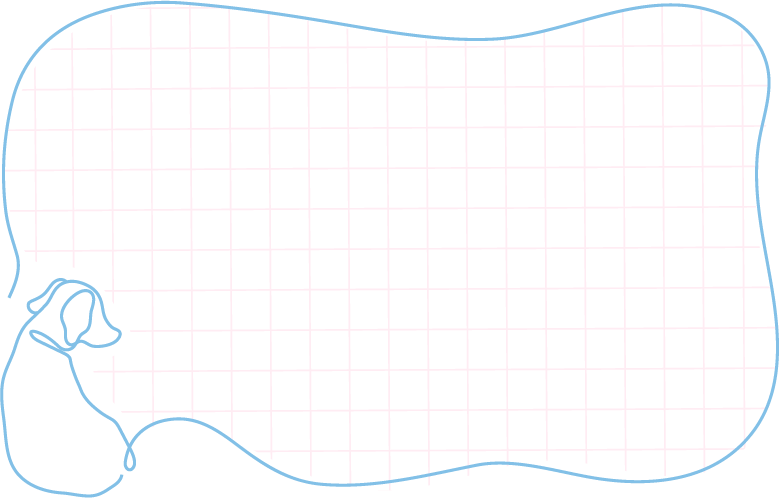 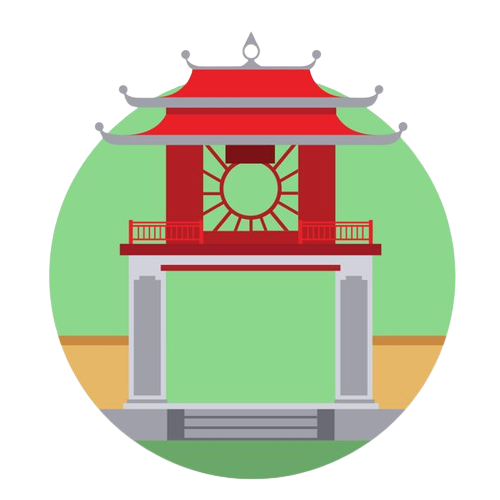 Hoạt động 1: Khu di tích
Văn Miếu – Quốc Tử Giám
HOẠT ĐỘNG NHÓM ĐÔI
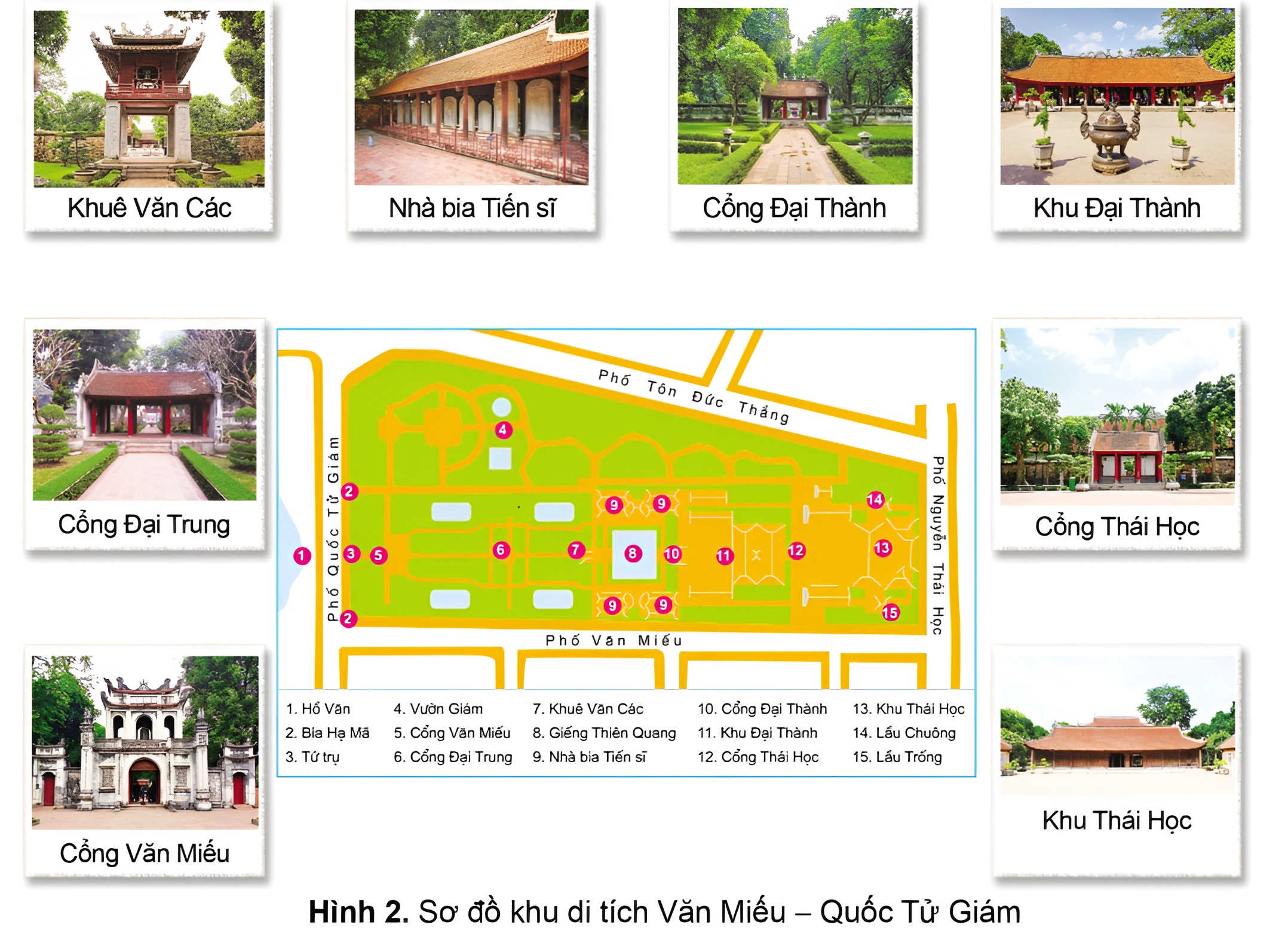 Đọc thông tin, quan sát Hình 2 trong SGK tr.52, 53 và thực hiện nhiệm vụ:
Quần thể di tích gồm mấy khu? Chỉ vị trí từng khu.
Chỉ và nêu tên các công trình  của khu di tích Văn Miếu – Quốc Tử Giám.
Chuông
Trống
Một số công trình tiêu biểu trong Văn Miếu – Quốc Tử Giám
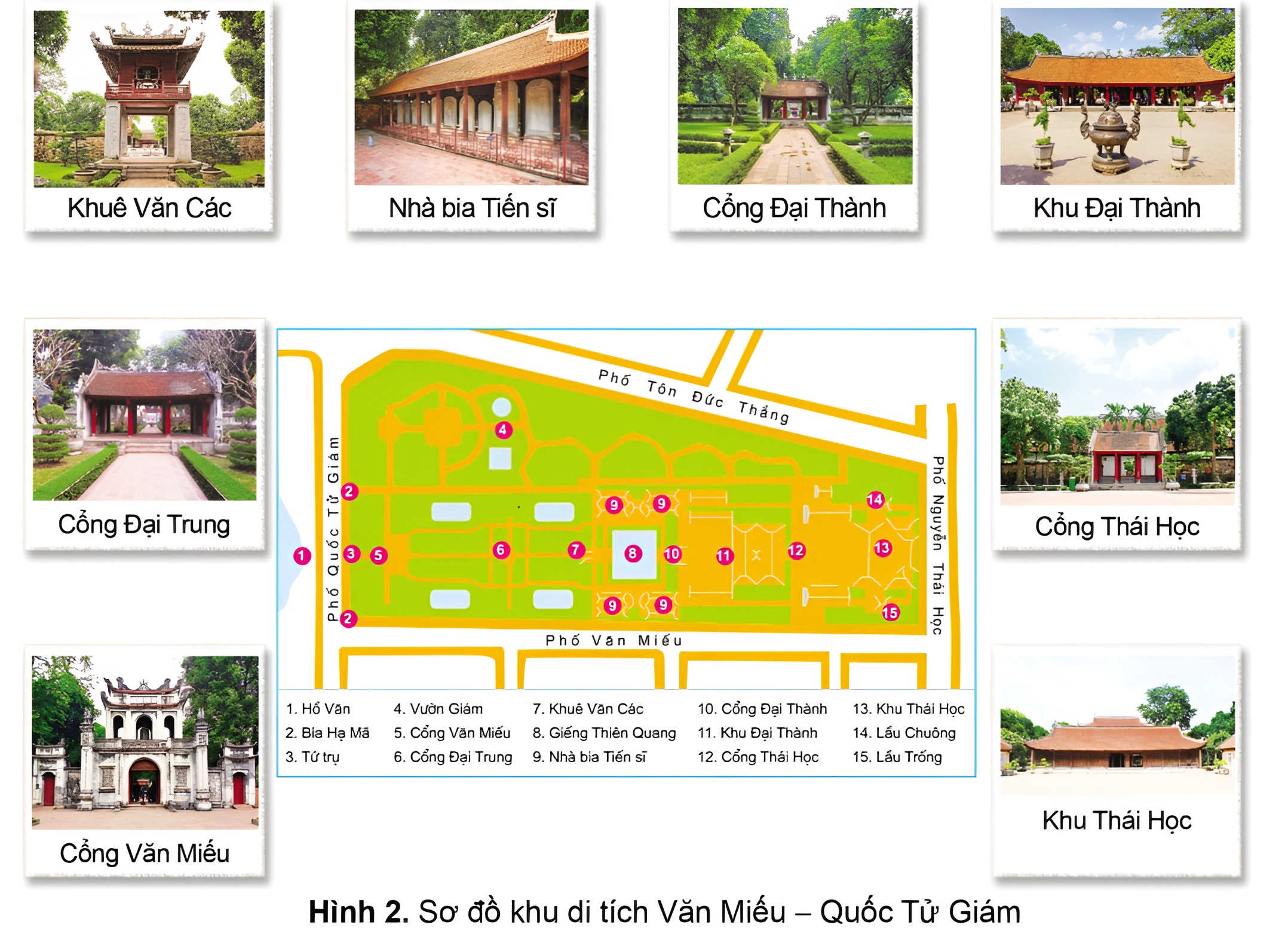 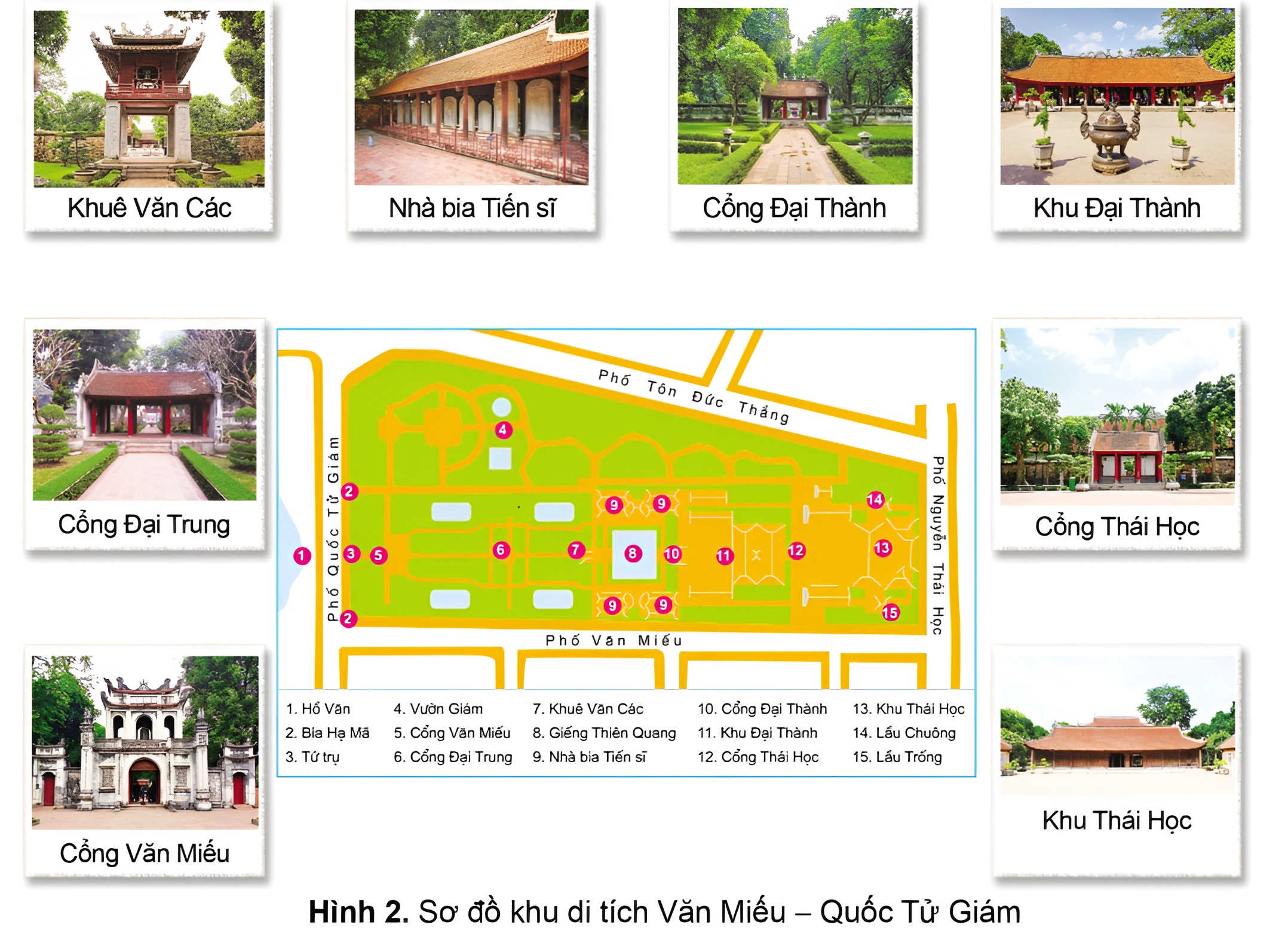 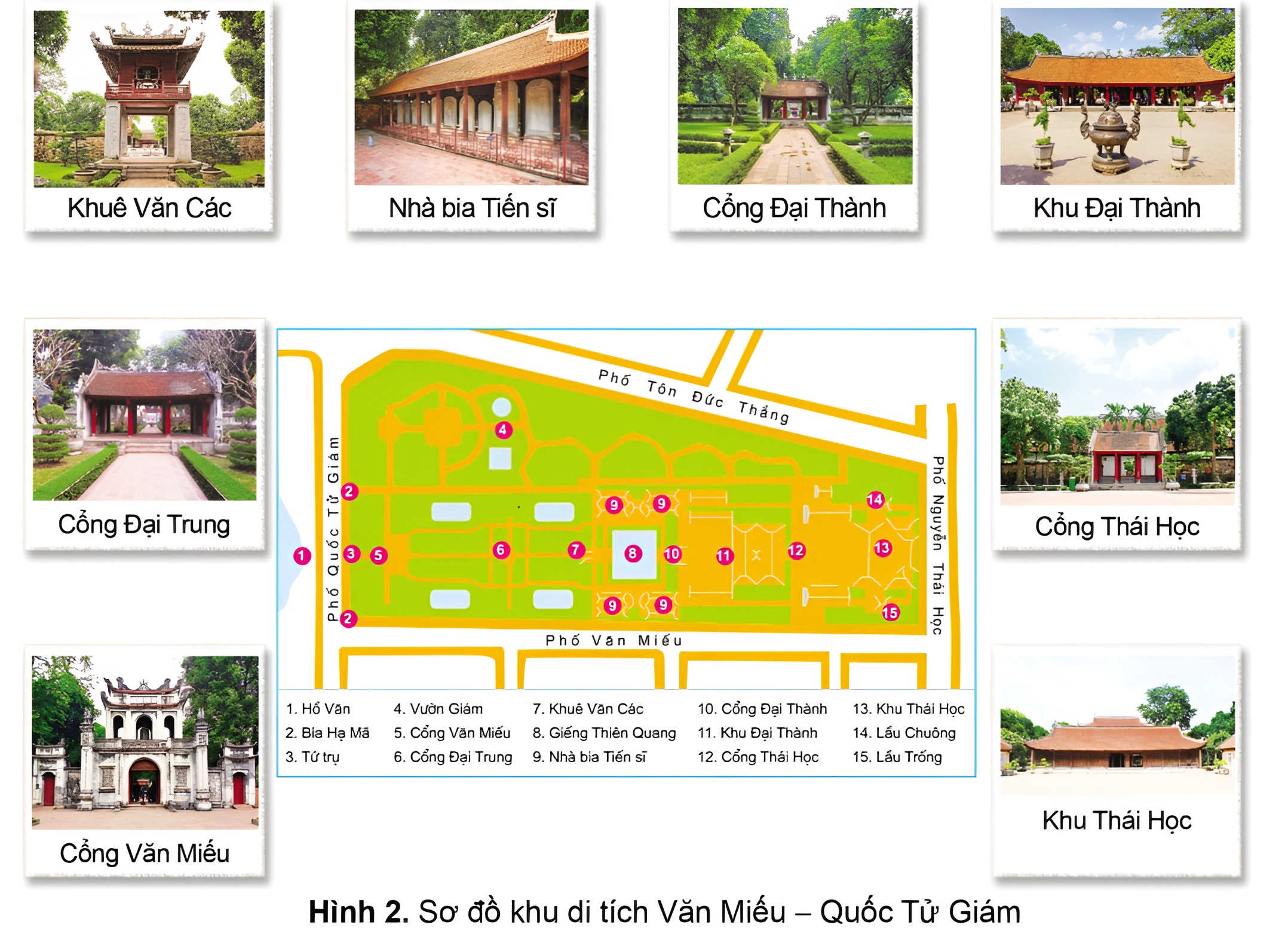 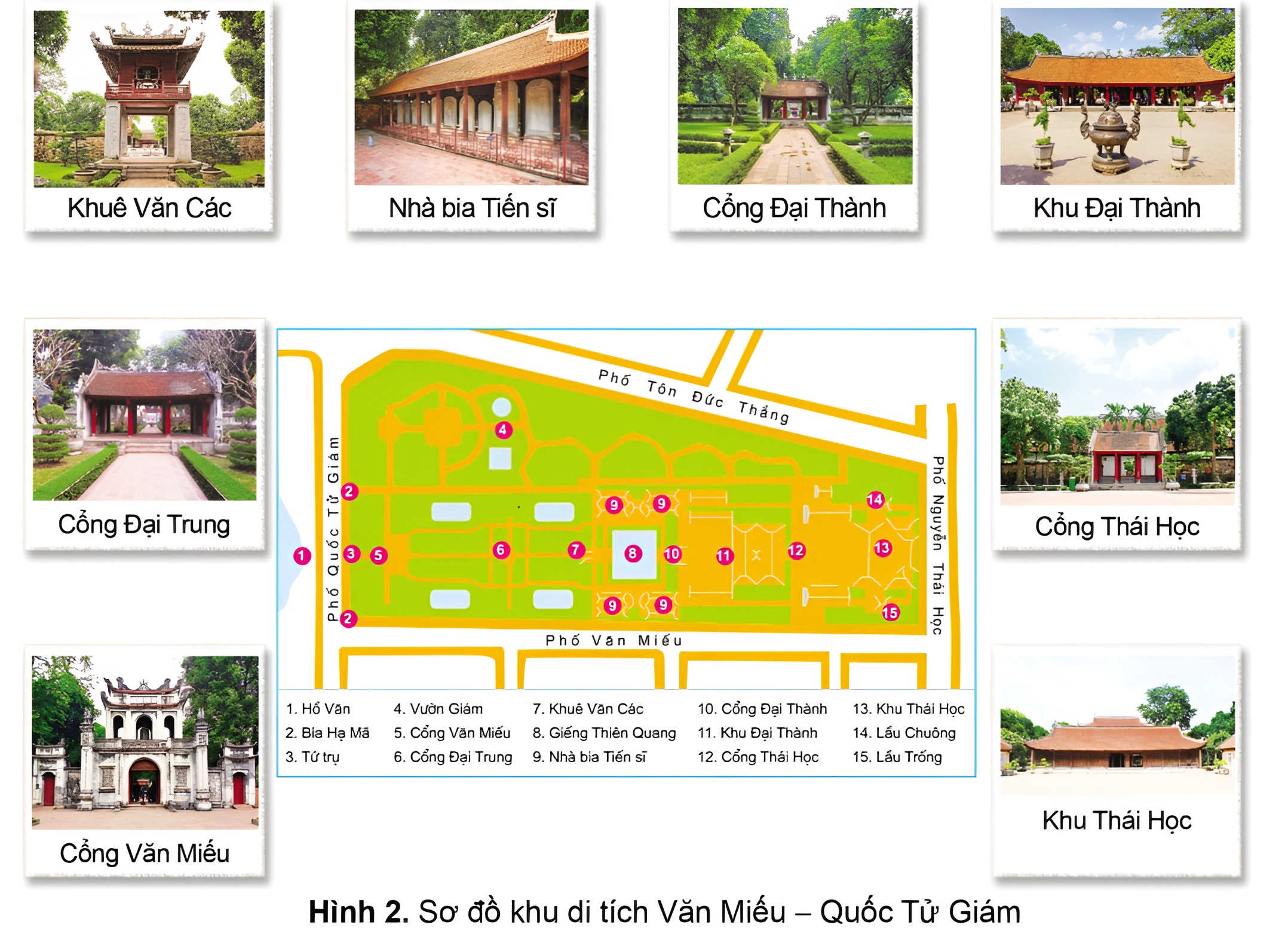 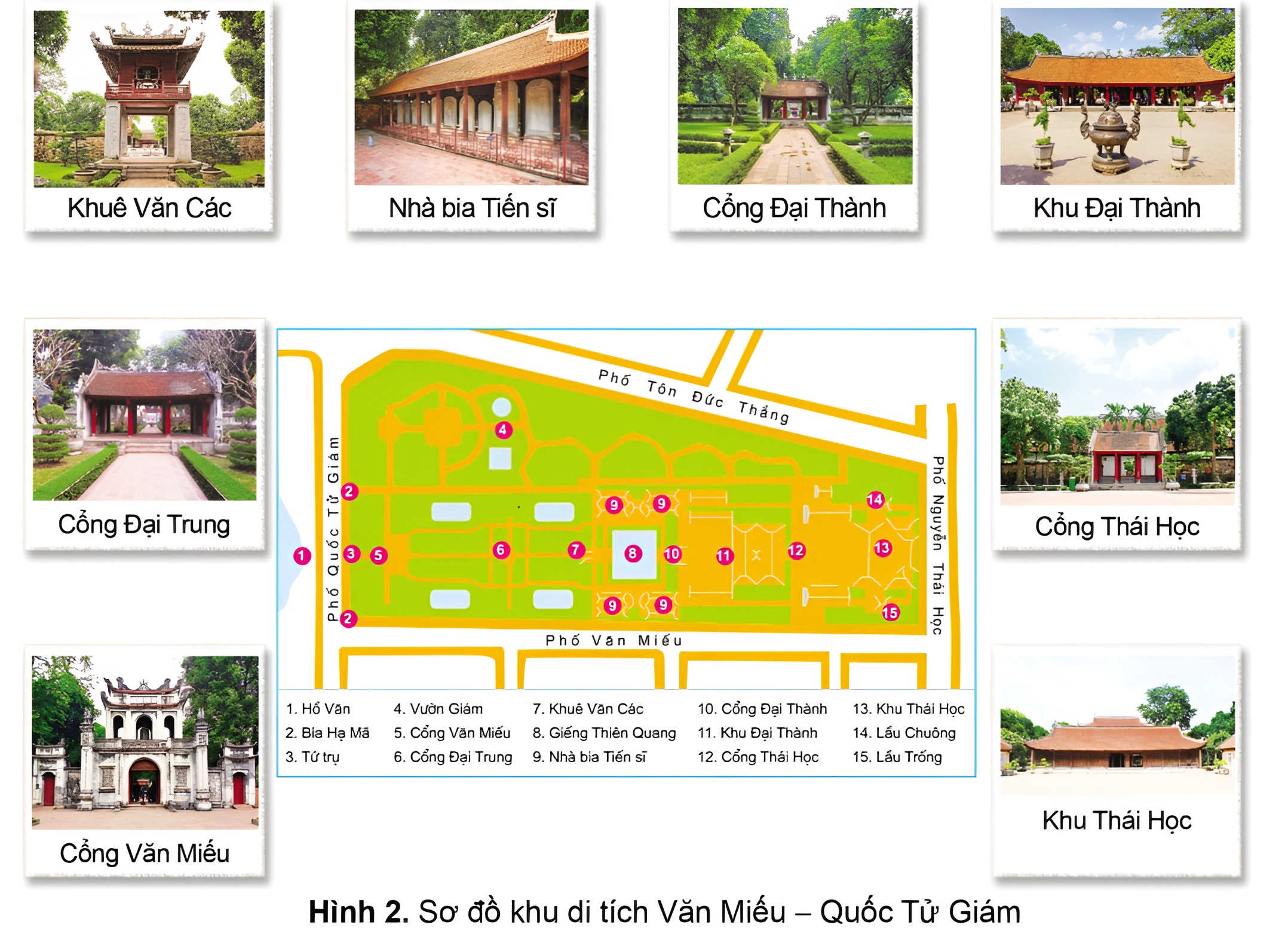 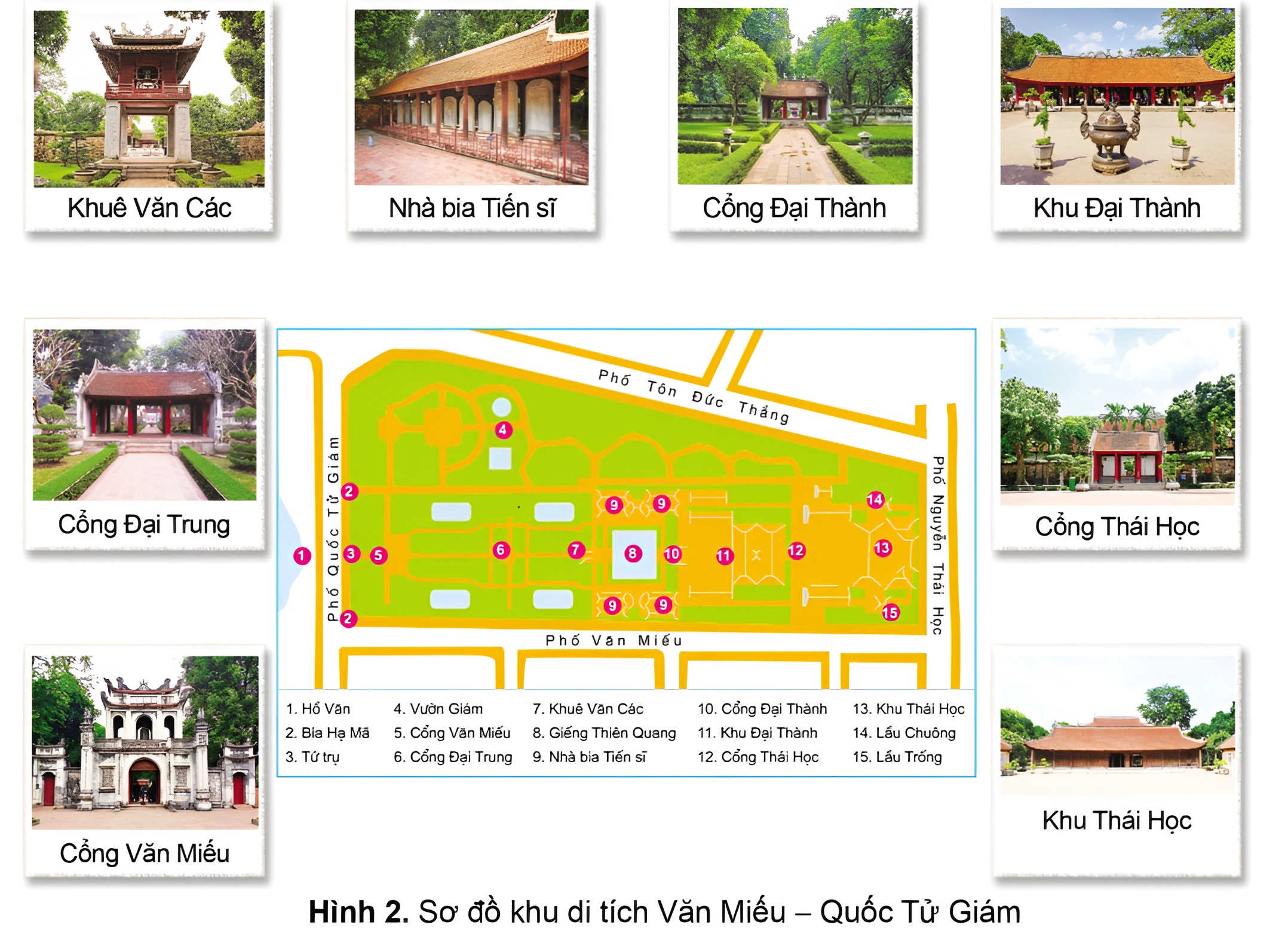 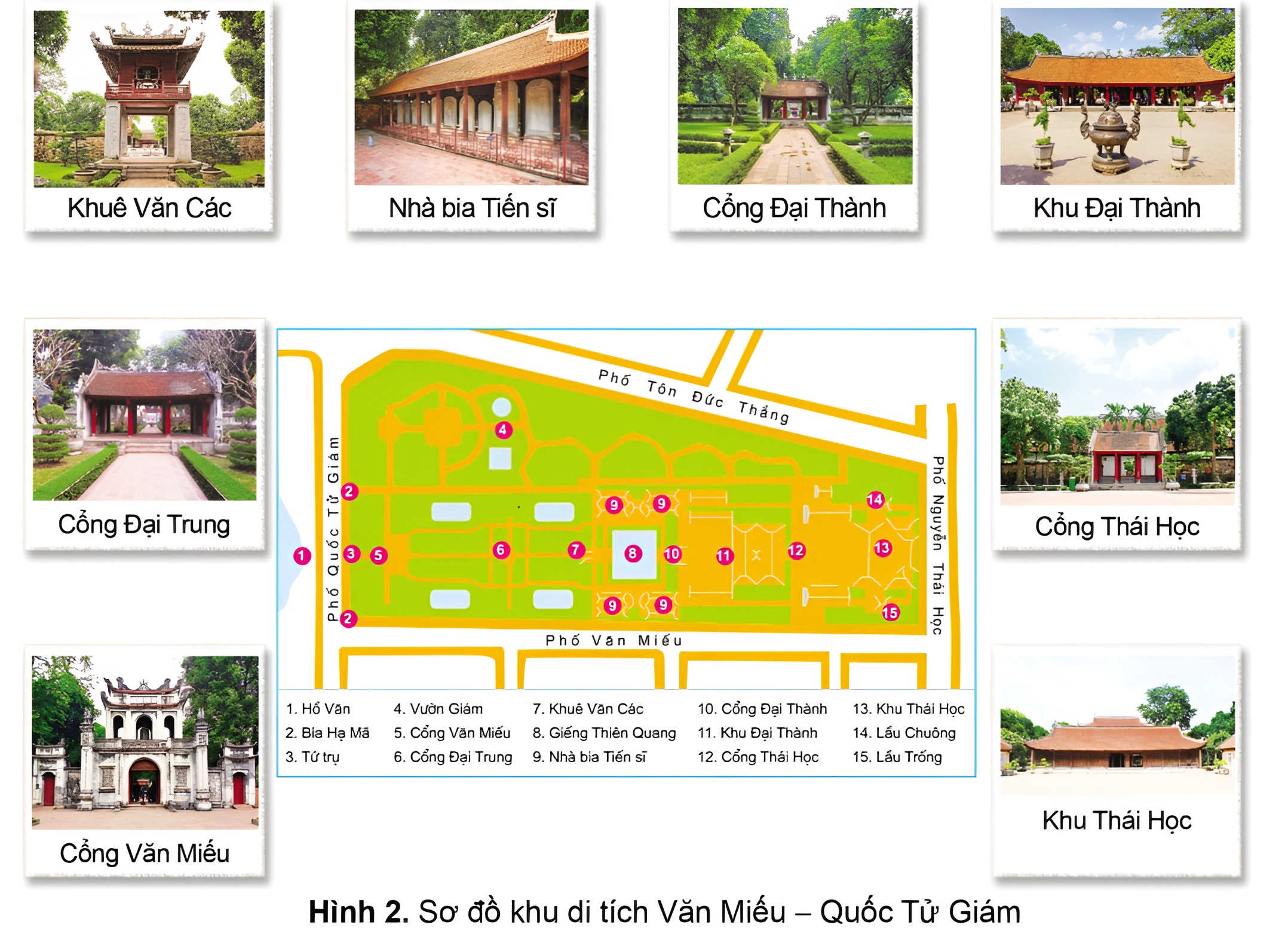 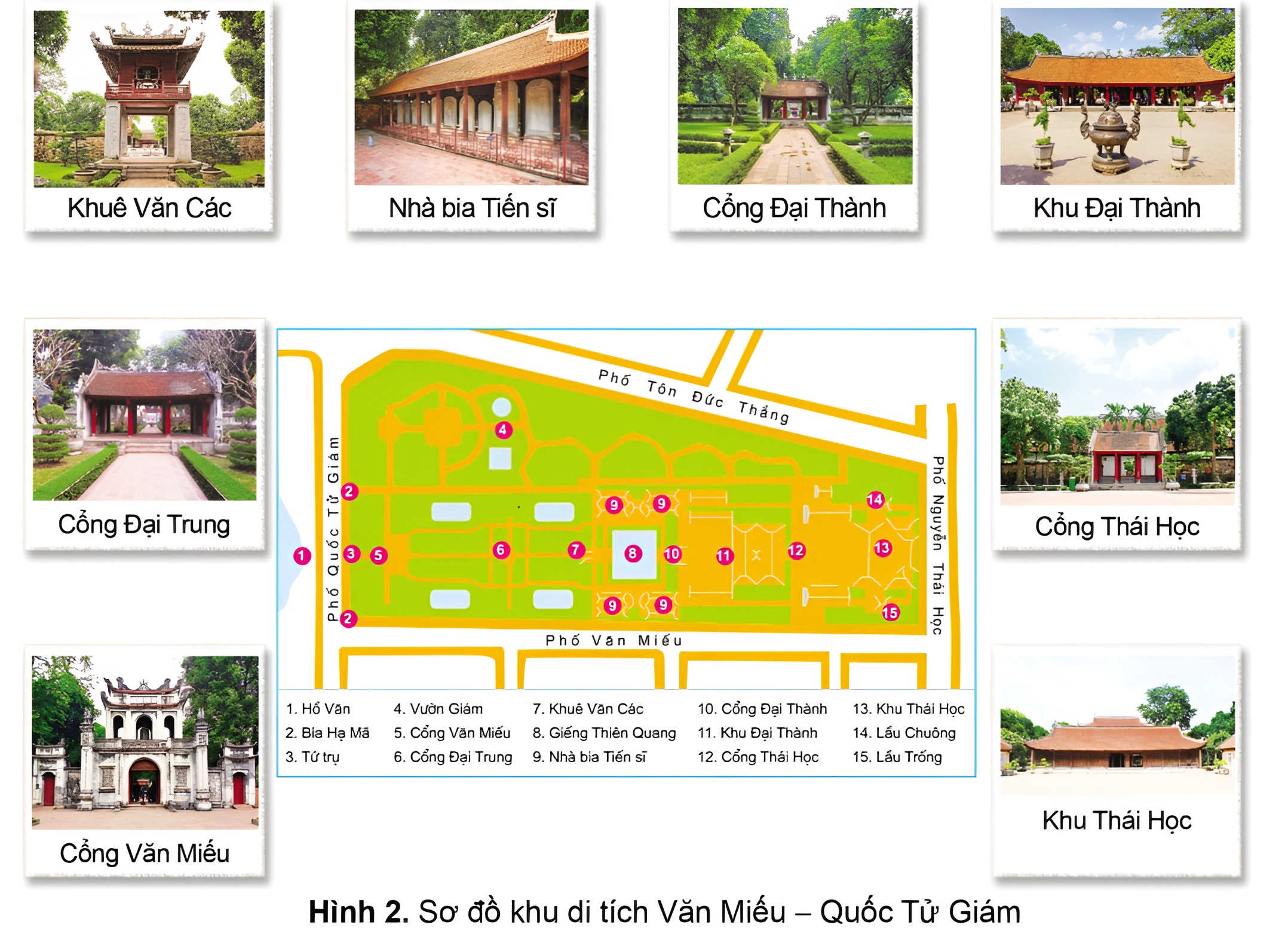 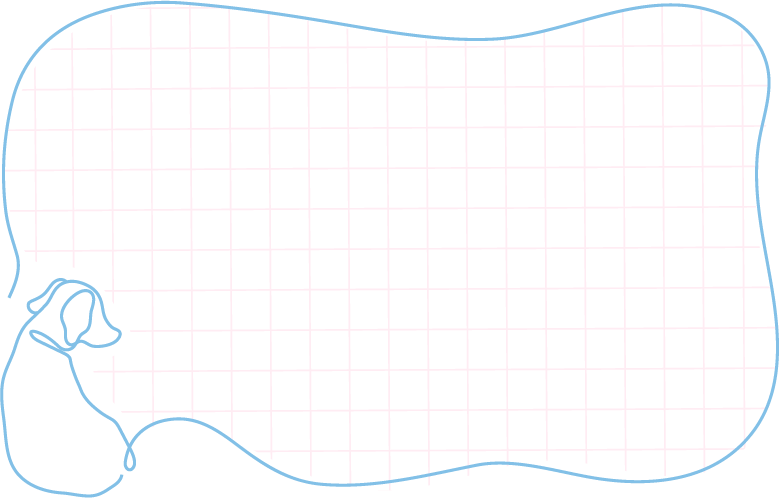 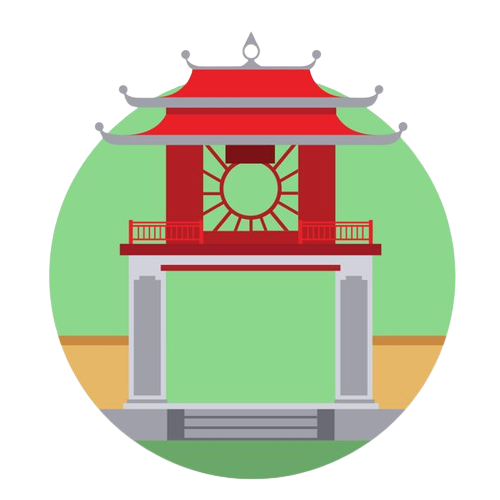 Hoạt động 2: 
Một số công trình tiêu biểu
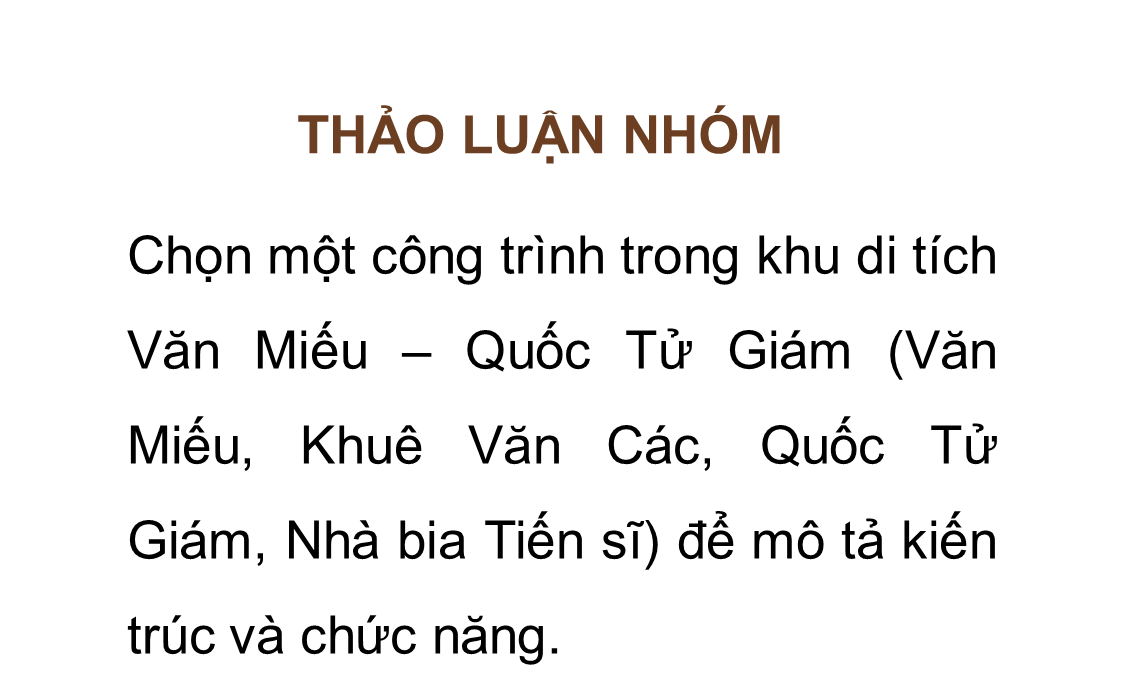 NHÓM 1: TÌM HIỂU VỀ VĂN MIẾU
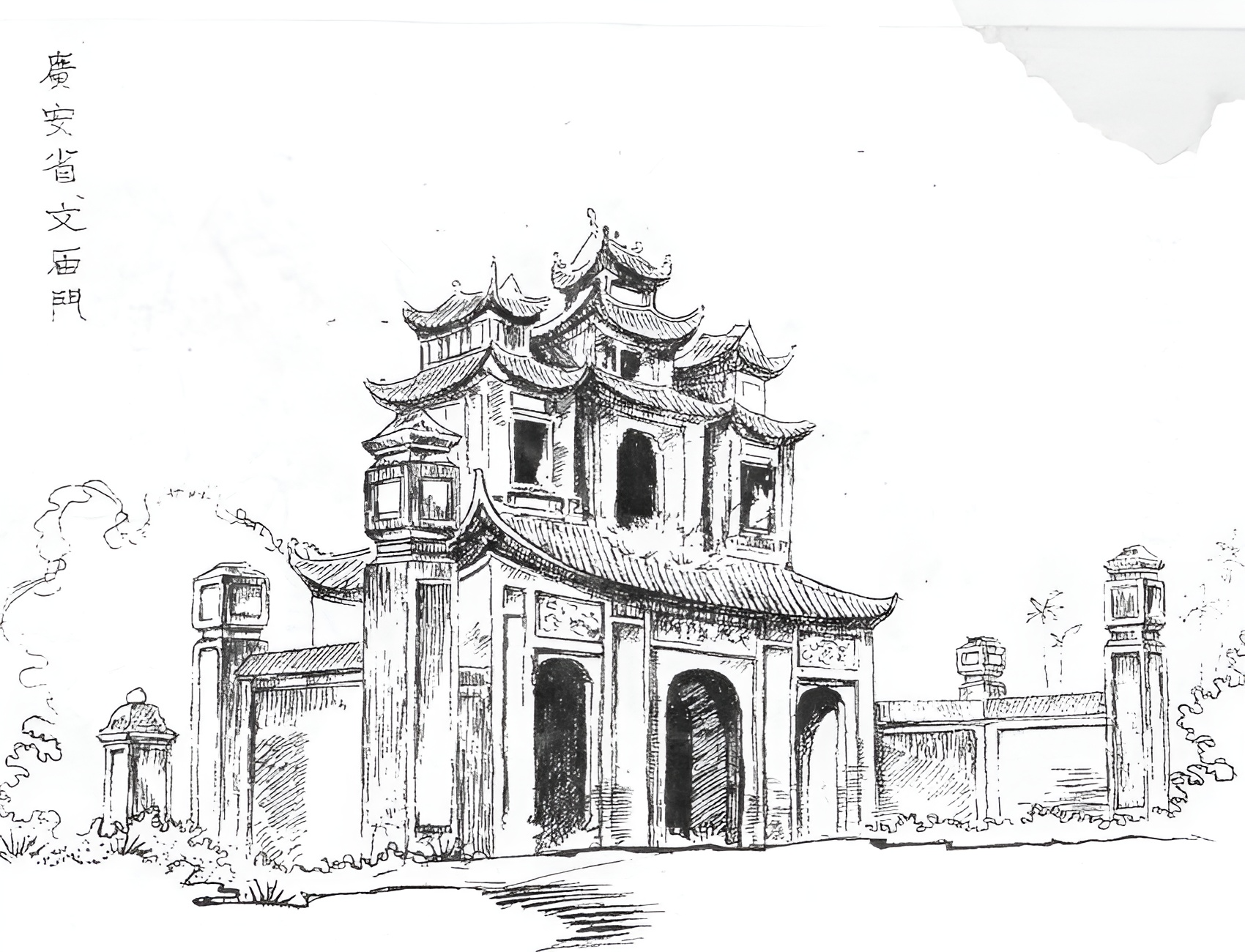 NHÓM 2: Tìm hiểu về Khuê Văn Các
NHÓM 3: TÌM HIỂU VỀ NHÀ BIA TIẾN SĨ
NHÓM 4: TÌM HIỂU VỀ QUỐC TỬ GIÁM
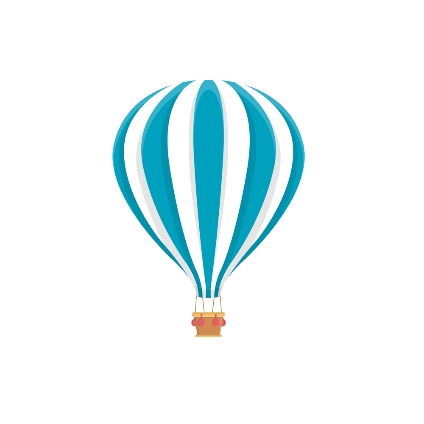 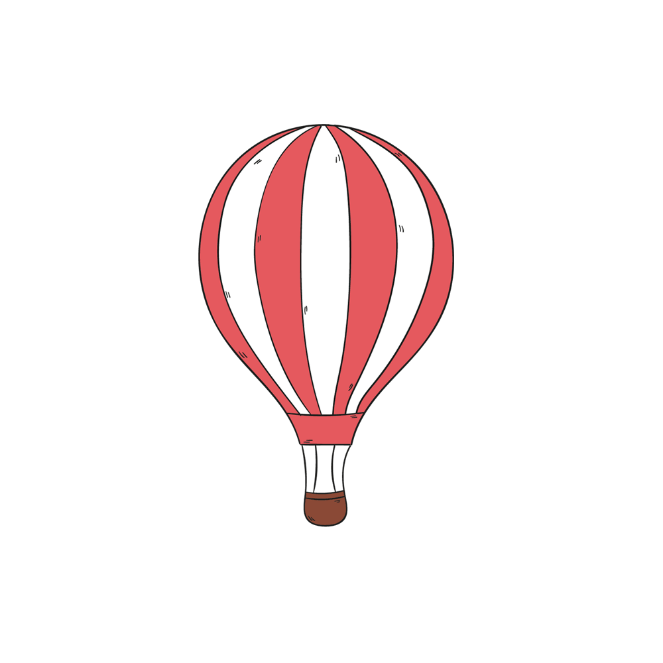 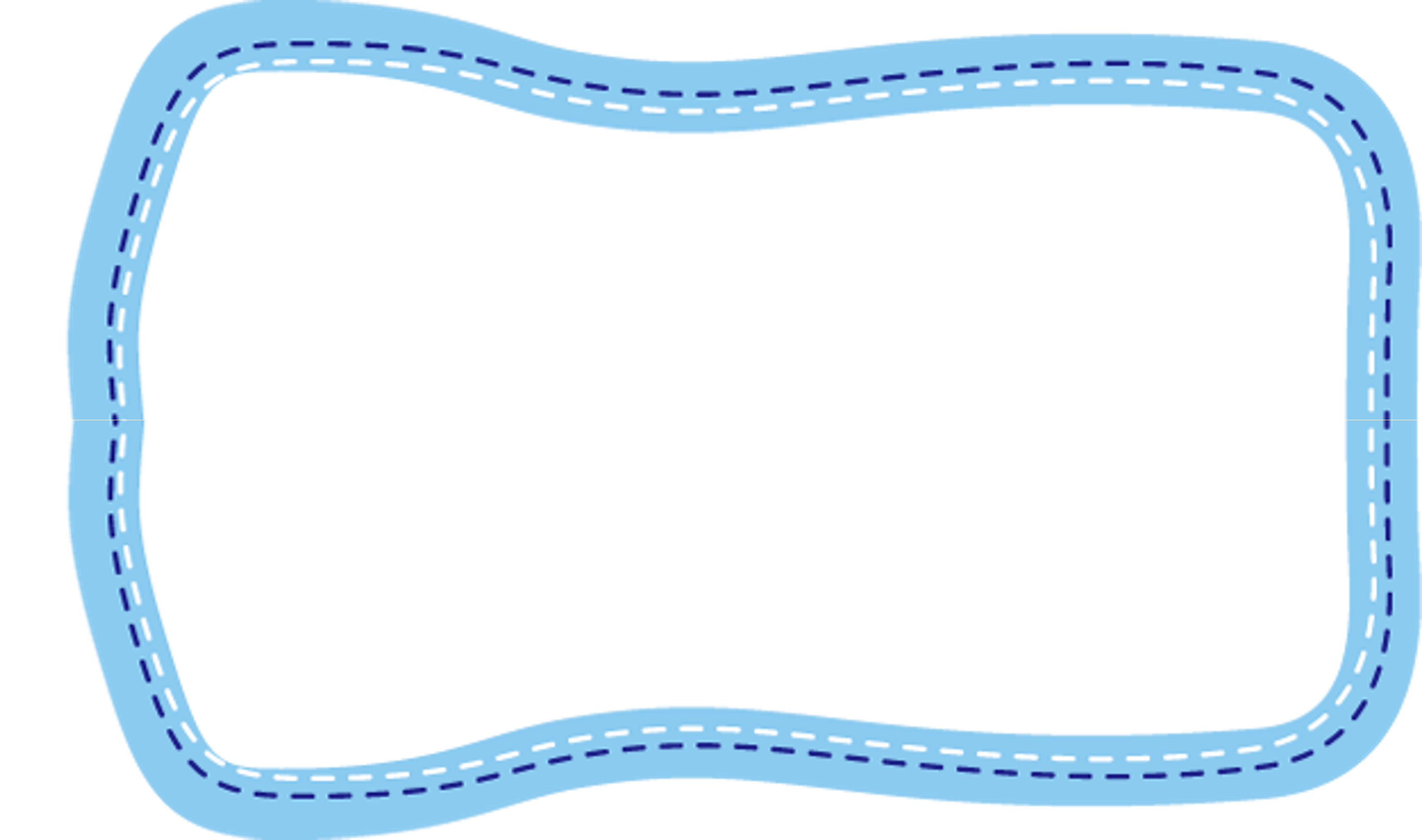 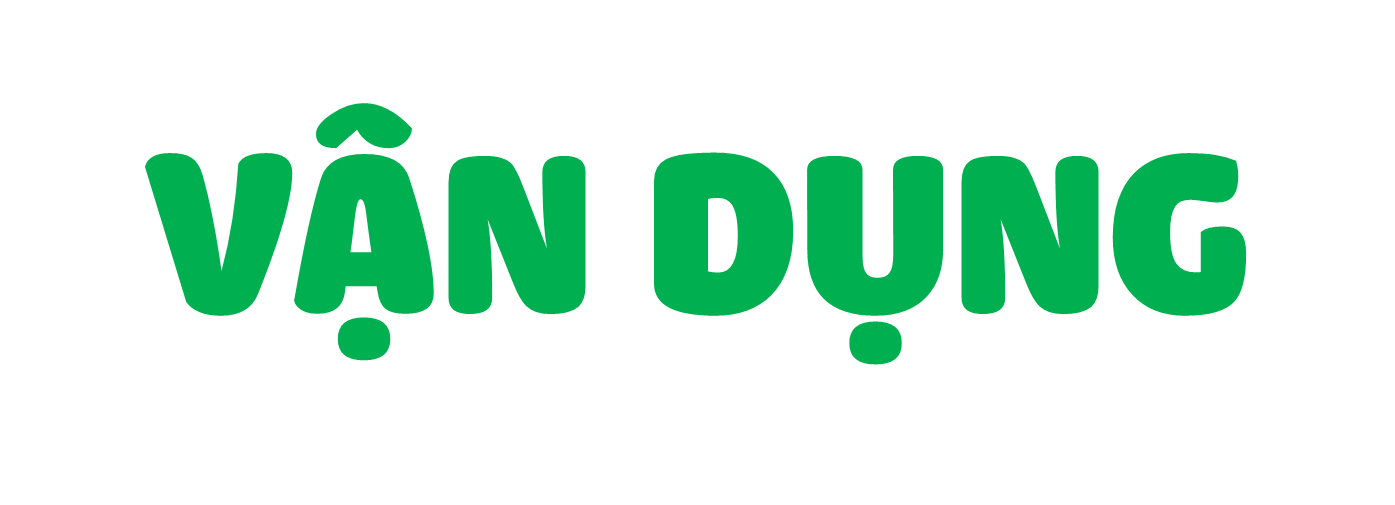 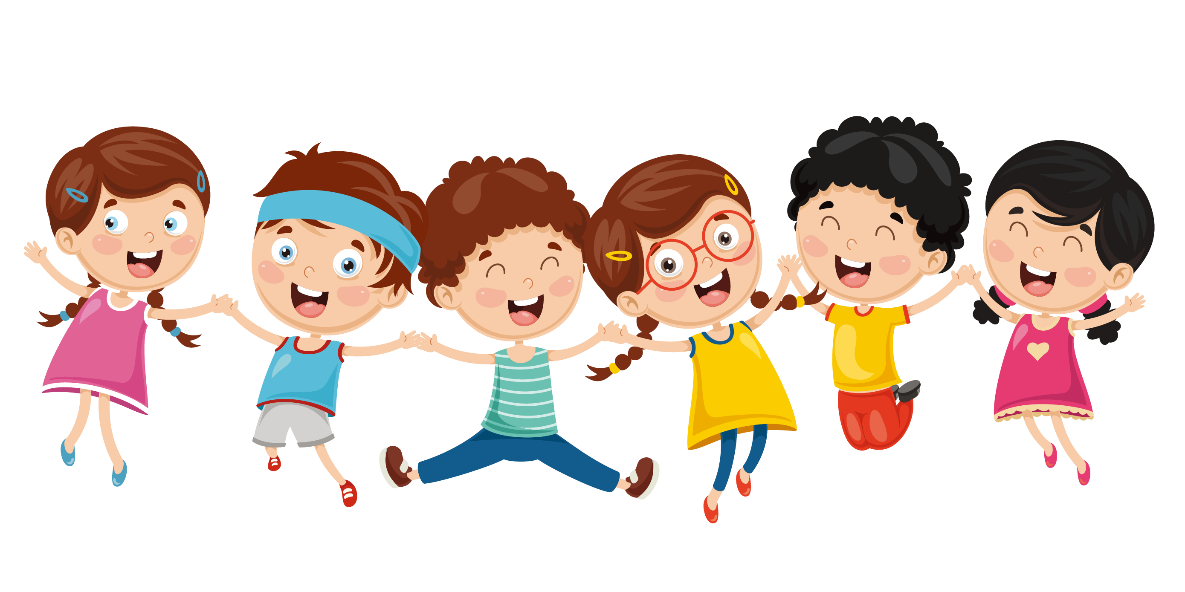 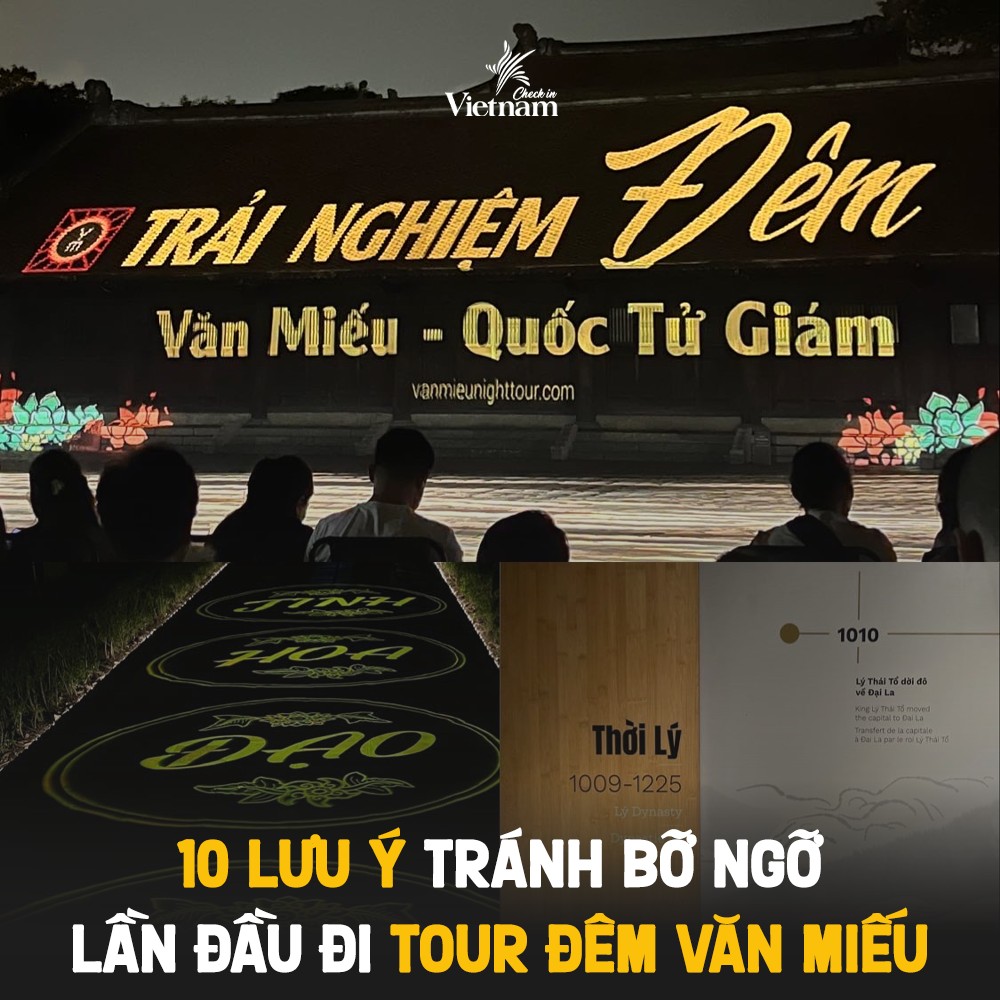 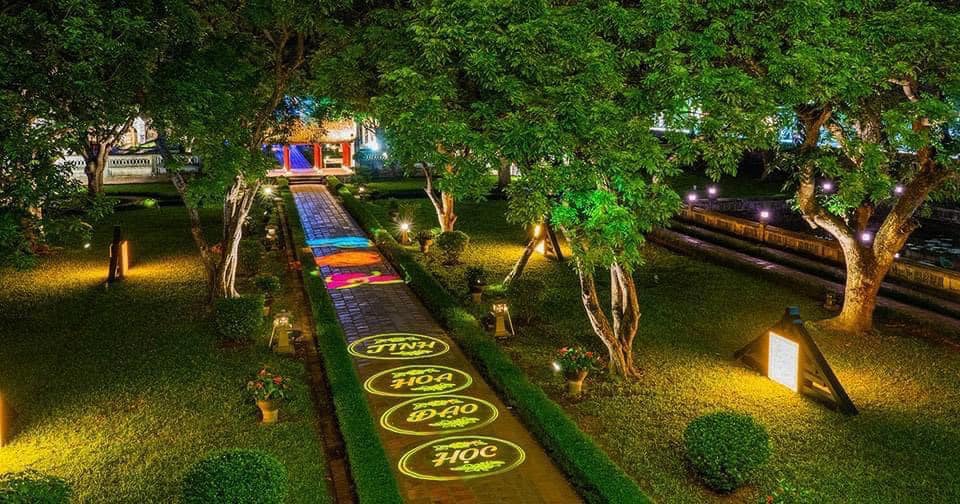 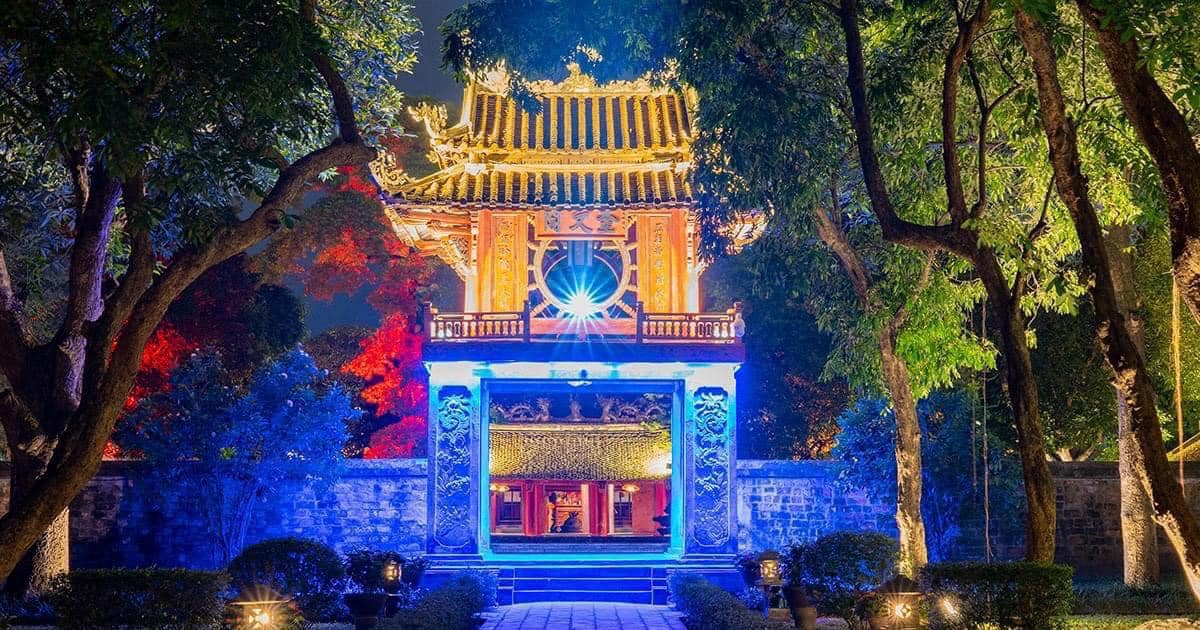 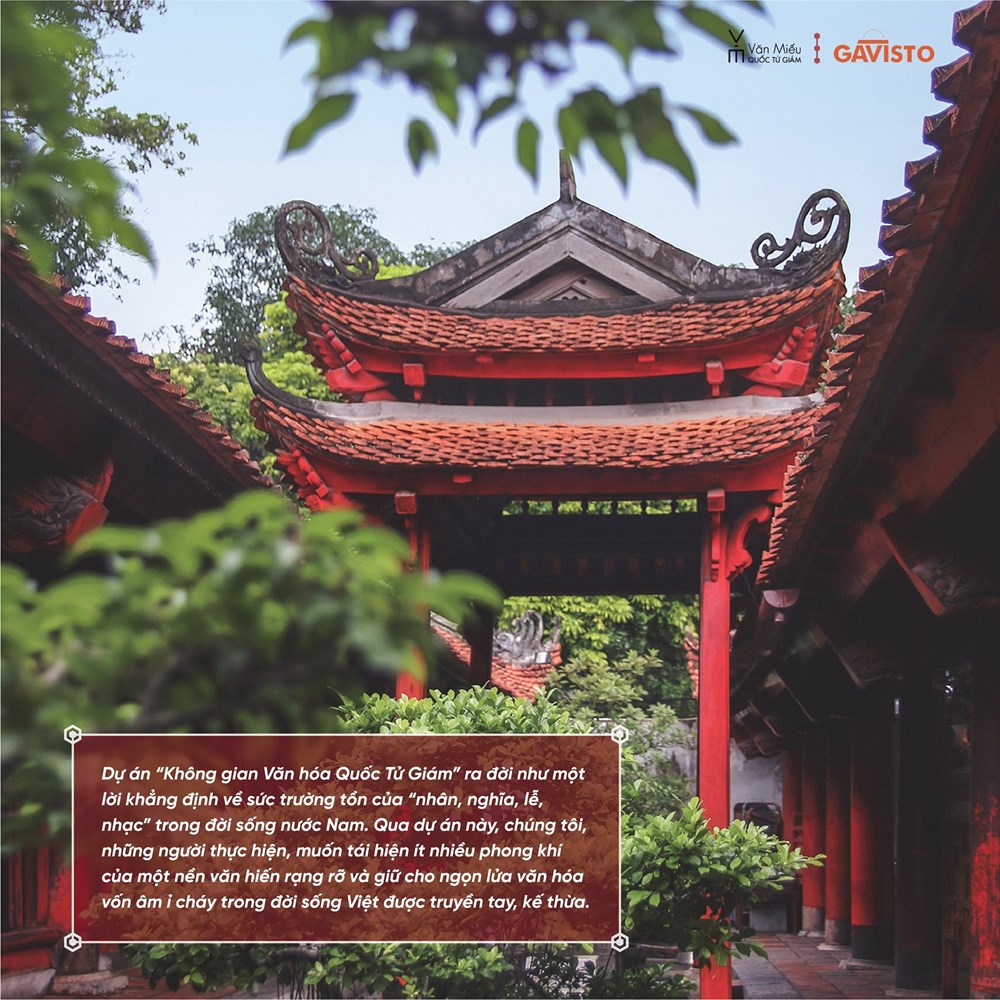 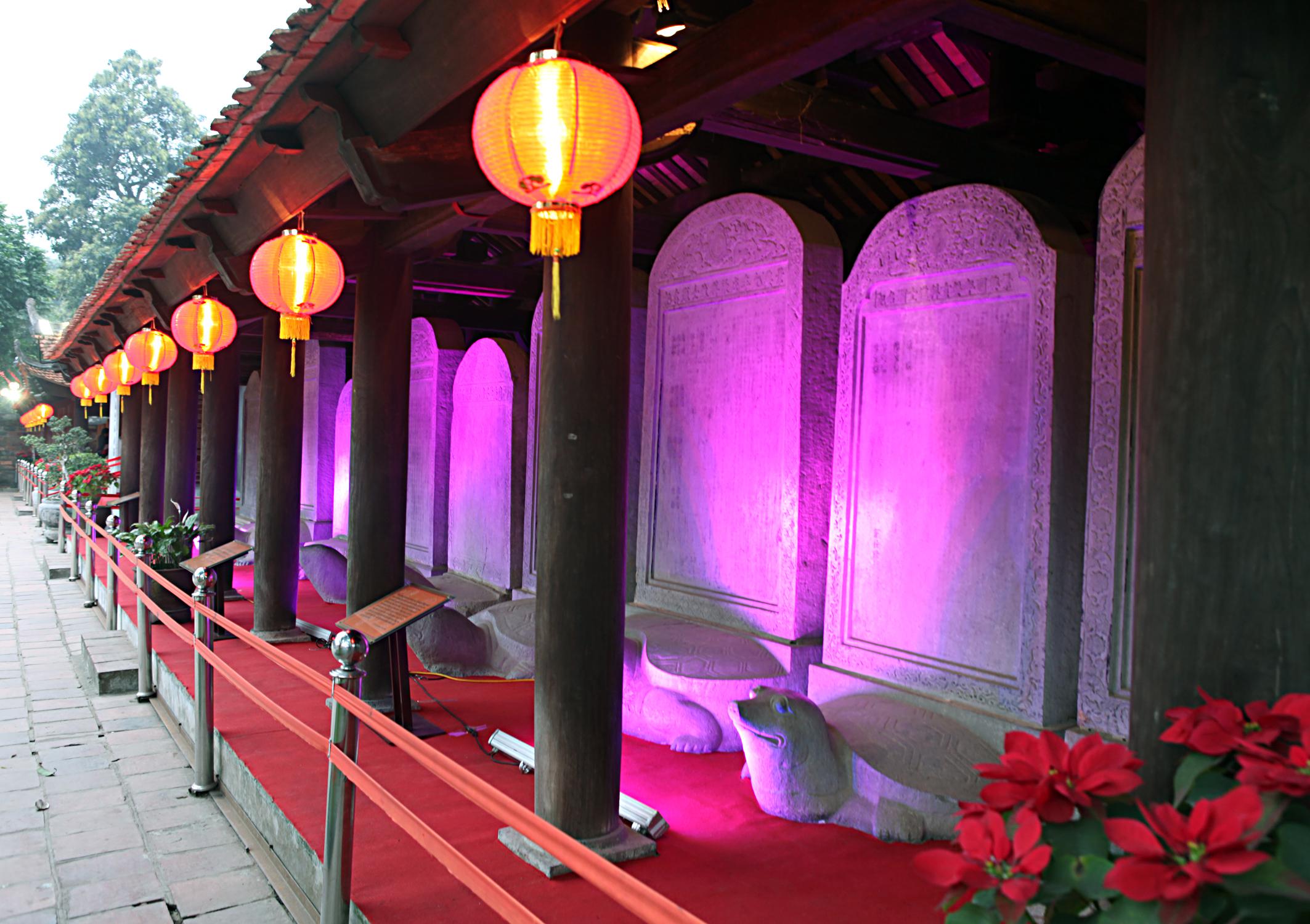 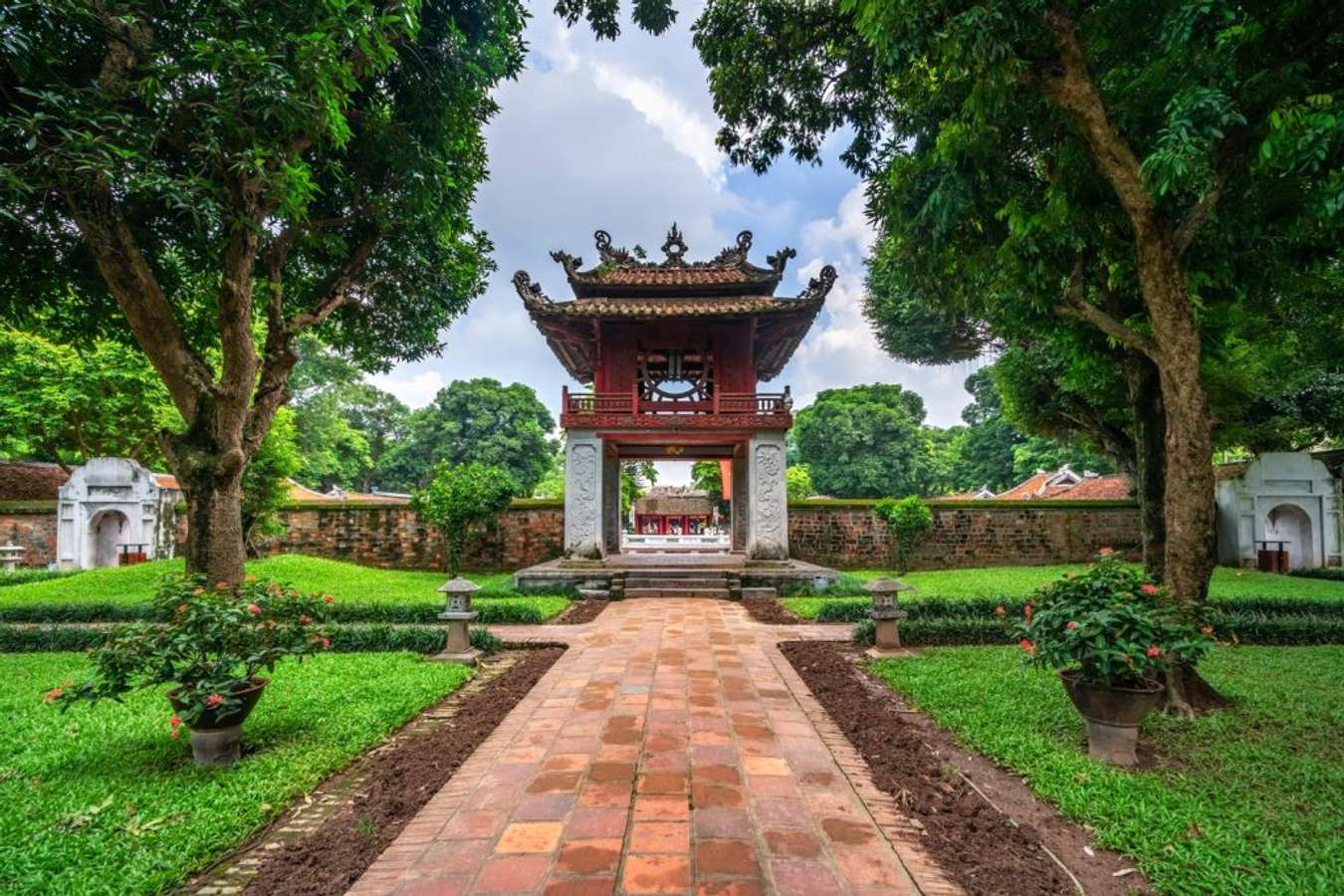 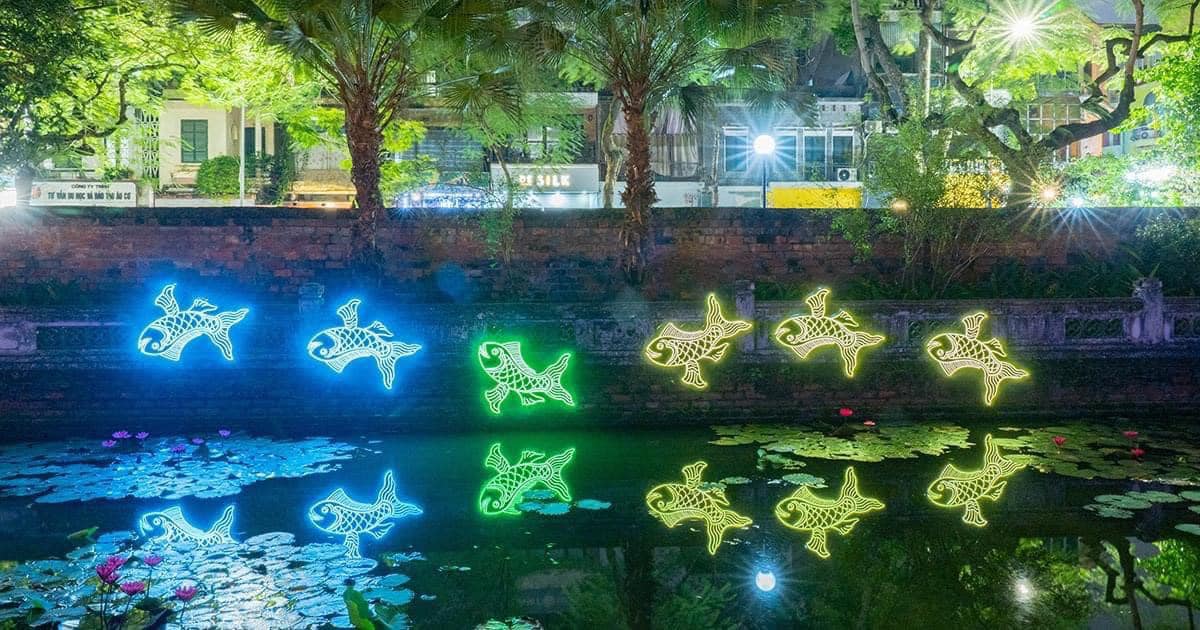 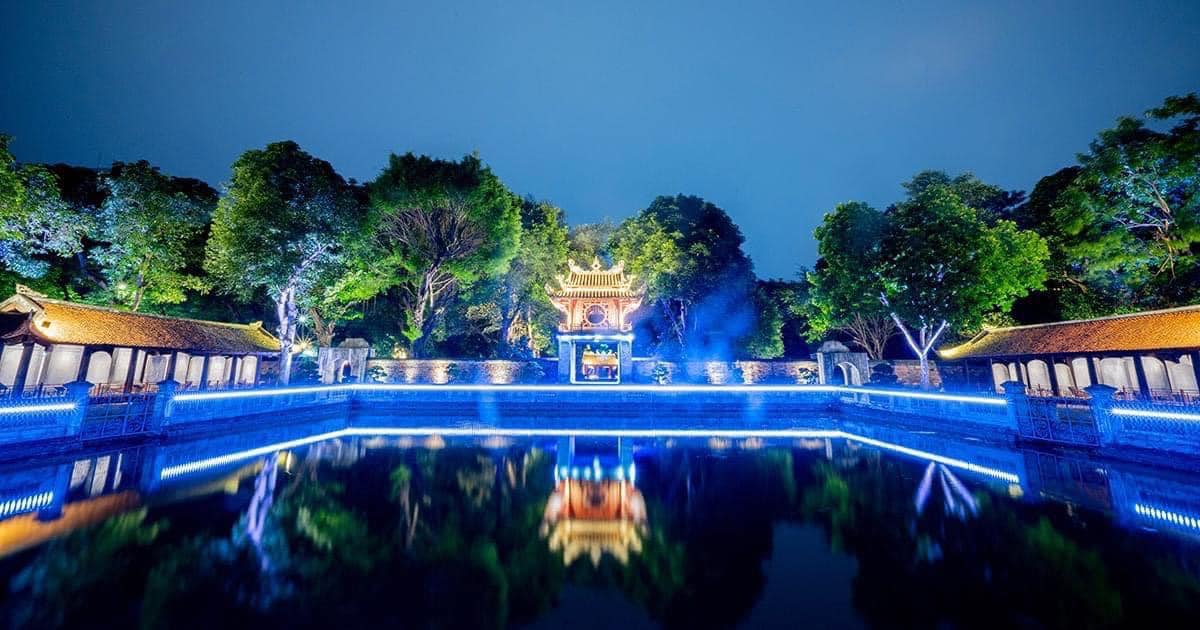 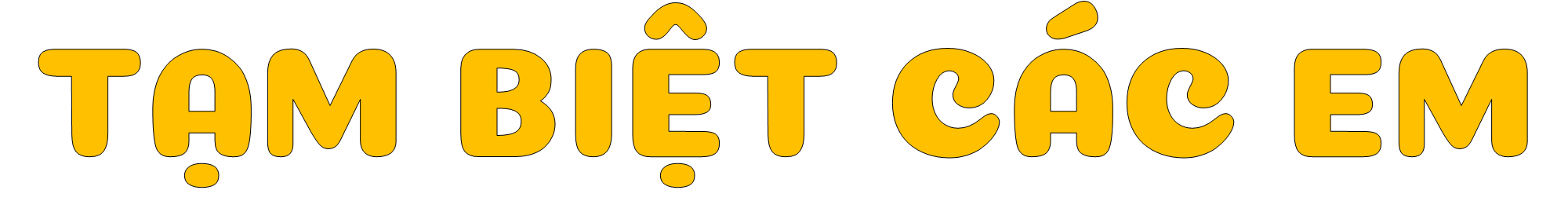 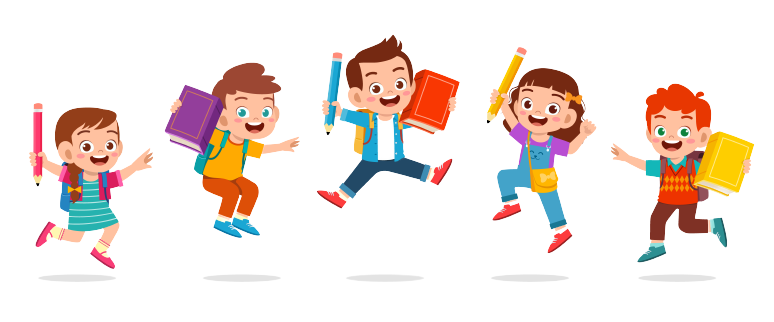